DNS and HTTP
Finally, the application layer!
We have learned about:
Signals being sent on wires
Frames carried over dumb local networks
Packets carried over the entire internet
Making communication useably reliable + efficient

WHAT’S THE POINT?
[Speaker Notes: Now that we've covered all the lower layers, the things
that let us reliably send data to computers anywhere in 
the world, let's talk a little about what people actually
do with this ability.]
Today’s Example
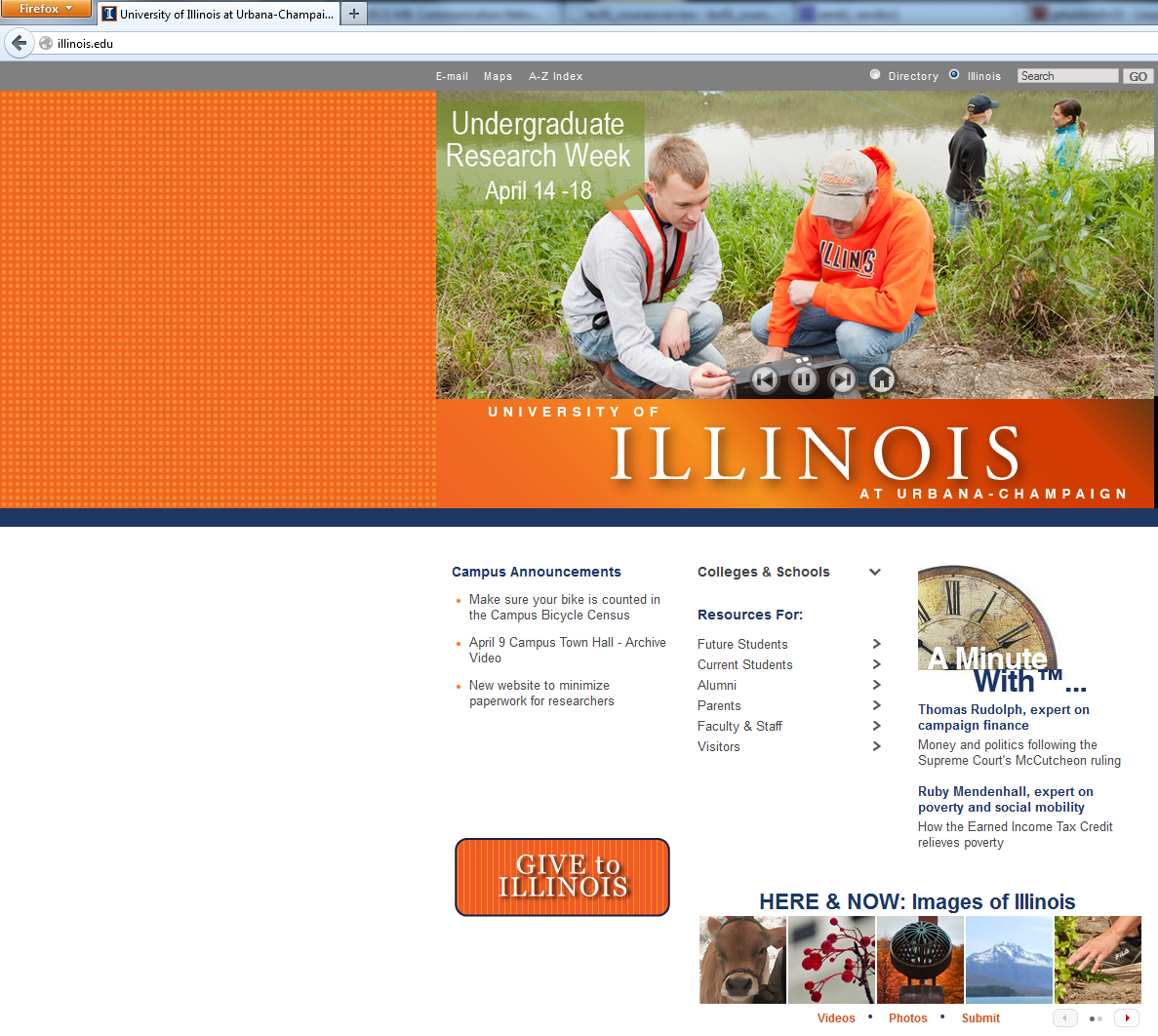 [Speaker Notes: (APPLICATION LAYER IS RANDOM STUFF)
There are many applications that use the internet, and 
each has to come up with its own logic; the protocols it
will use to interact with other instances of itself.
Because each application functions differently, there isn't
a "how does it work" to teach you, like there is with the
lower layers. Instead, we'll learn about two of the most
important examples: HTTP and DNS.]
Hypertext Transfer Protocol
To understand HTTP, let’s first look at HTML.

<html><head>

<title>Matthew Caesar</title>
<script text="text/javascript" src="jquery.min.js"></script>
<script text="text/javascript" src="data.gatherer.js"></script>
</head>
<body>
<img alt="" src="matt.jpg" style="width: 188px;" align="left" hspace="20" vspace="20">
<h2 align="left">Matthew Caesar</h2>
Assistant Professor <br>
…
[Speaker Notes: HTTP: at its core, asking a server to give you a static thing.

To understand HTTP, let’s look at HTML.

In addition to formatted text, an html document can embed objects - 
like images, scripts to be run by the browser, or even 
entire other html documents (making it recursive).]
HTTP Performance
What determines page load time?
Download time (large objects)
Latency (small objects)
Complex HTML structure
Early HTTP’s poor optimization
How can we optimize these?
[Speaker Notes: For a text-only page - or a page where we've cached all the images - 
latency may be larger than download time.

Plus, due to nested objects, multiple RTTs might be necessary.

…AND, we have inefficiencies: sequential, and new TCP connections]
HTTP Optimizations
Saving download time
Caching
If-Modified-Since
Caching proxies
Saving round trips
Parallel connections
Supposed to be max 2 
Reusing TCP connections (“Persistent TCP”)
SPDY: parallel HTTP without the parallel TCP
[Speaker Notes: Two easy RTT optimizations: it’s embarrassingly parallelizable, and LOL POINTLESS TCP HANDSHAKES]
Statelessness, and the hacks to undo it
A vanilla HTTP server’s FSM:
They asked for cats.html
Give them cats.html
They asked for morecats.jpg
Give them morecats.jpg
They asked for cats.jpg
Give them cats.jpg
Sounds like your Amazon shopping cart, right?
The work-arounds
Javascript and pals, backend databases
Cookies
URL Parameters
Filtering http://www.newegg.com/Internal-SSDs/SubCategory/ID-636
http://www.newegg.com/Product/ProductList.aspx?Submit=ENE&N=100008120%204027%204017&IsNodeId=1&name=%24100%20-%20%24200
Our needs are clearly beyond HTTP’s original intent.Time to move on? (see “Embassies: Radically Refactoring the Web”, best paper NSDI 2013)
[Speaker Notes: And the server doesn’t remember who you are / what you’ve done with it

(By time to move on, I mean all these full fledged “web apps” like gmail)]
DNS – A simple goal
www.cs.illinois.edu  128.174.252.83
[Speaker Notes: DNS is a fairly complex system for achieving a fairly simple goal: memorable string -> IP address.

It's “the phone book of the internet.”]
What’s in a domain name?
www.cs.illinois.edu
mail.google.com
romeo.montague.it

Hierarchical names
Hierarchical ownership (what makes it not flat)
Right to decide what IP a name resolves to
Right to delegate subdomains
Responsibility to help with resolution
Return IP address
Return next name server
Subdomain of montague
Subdomain of it
TLD
[Speaker Notes: The hierarchical ownership is what makes it not flat
(i.e., just consider the periods part of the string, and all of a sudden
you have flat names you’re just pretending are hierarchical)]
DNS Roles
Root name servers
Responsible for all the TLDs
Knows the addresses of every domain’s name servers
Authoritative name servers
Responsible for a domain (google.com)
For all subdomains, it knows either
an IP address
the subdomain’s name server
Recursive resolver
Handles lookups for many end hosts
Caches IP addresses and name server addresses
End host
Talks to a resolver
Caches IP addresses
[Speaker Notes: The caching uses expiration after a set TTL passes.]
Typical DNS Query
google.com’s name server is at 1.2.3.4
mail.google.com is at 5.6.7.8
Root
name
server
mail.google.com is at 5.6.7.8
What is mail.google.com’s IP address?
Where is google.com’s
name server?
3
google.com
authoritative
server
2
5
4
Friendly neighborhood resolver
5.6.7.8, a.k.a. mail.google.com
7
What is mail.google.com’s
IP address?
6
1
You
Web Browser Summary
Browser resolves domain name -> IP address
Contacts a DNS resolver…
Who contacts possibly multiple other servers…
Caching
Browser retrieves page from server
HTTP GET
Caching, or else server replies
POST methods
HTTP Optimizations: 
parallel connections
persistent HTTP
 SPDY
DNS – Main concepts
Domains
Top Level Domains (com, edu, uk, mil, gov, …)
Subdomains (com  example.com  www.example.com)
Name servers
Authoritative (tells you the IP for example.com)
Root (tells you where example.com’s name server is)
Iterative vs. recursive
Caching
Resolver and host cache end-host IP addresses
Resolver caches name server IP addresses
Entries expire after a TTL